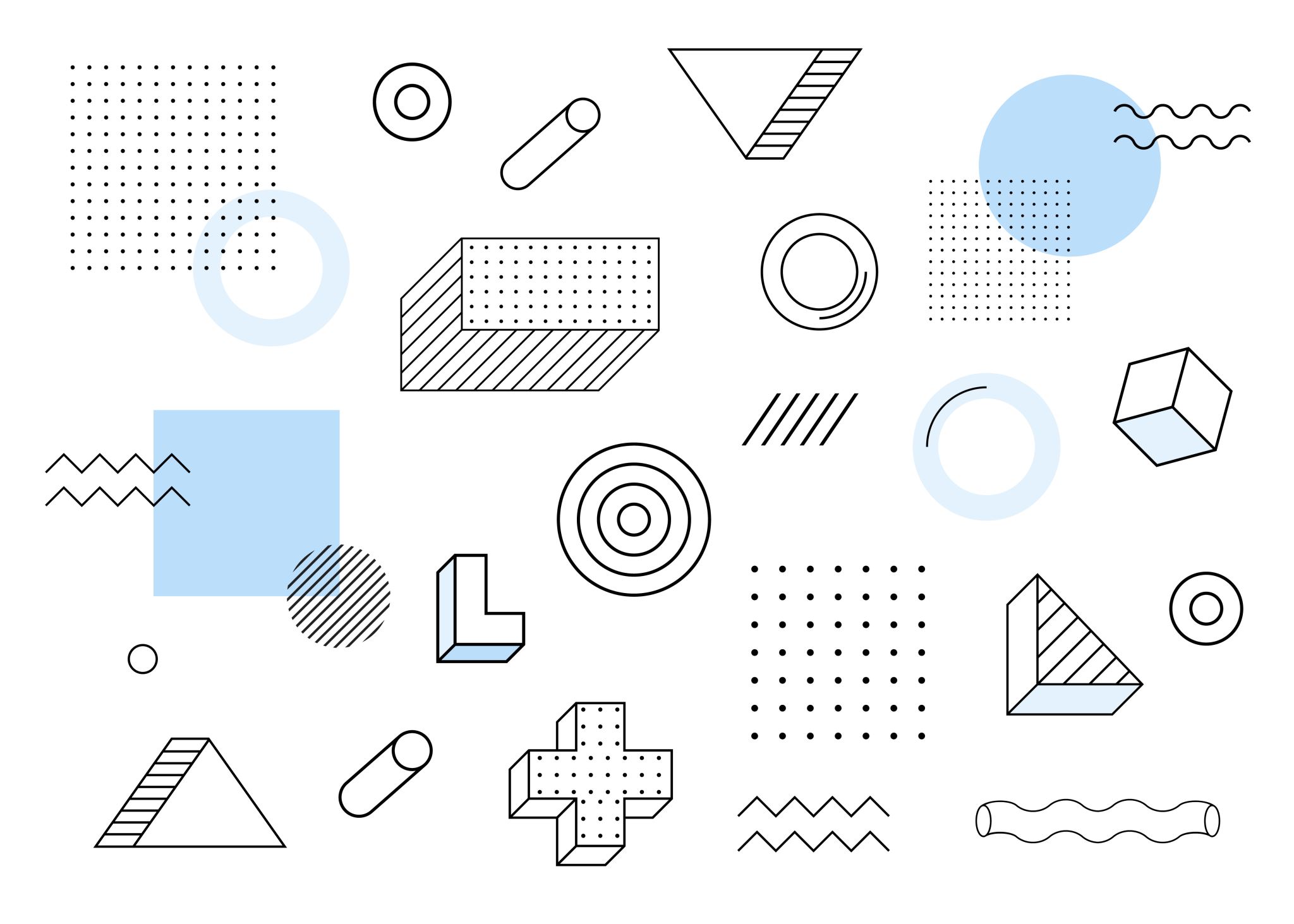 ΝΕΑ ΟΠΤΙΚΗ ΓΙΑ ΤΗ ΔΙΔΑΣΚΑΛΙΑ ΣΤΗ ΔΙΔΑΣΚΑΛΙΑ ΤΟΥ ΓΛΩΣΣΙΚΟΥ ΜΑΘΗΜΑΤΟΣ ΣΤΗΝ ΠΡΩΤΟΒΑΘΜΙΑΕΚΠΑΙΔΕΥΣΗΚειμενικοί τύποι, Πολυτροπικότητα – Λεξιλόγιο – Μετάβαση από το Δημοτικό στο Γυμνάσιο
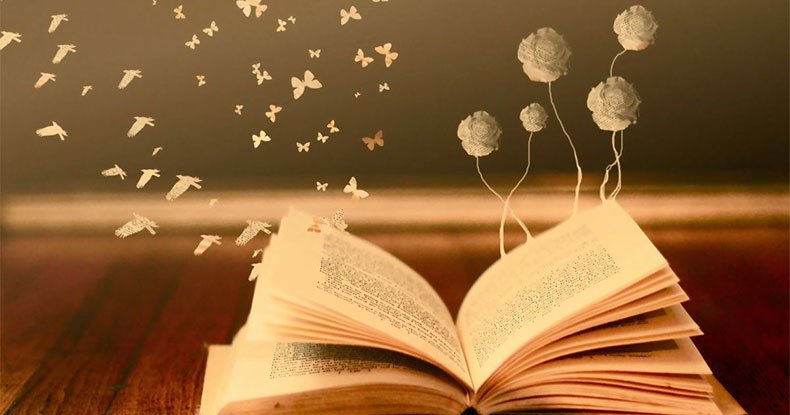 ΟΚΤΩΒΡΙΟΣ 2022
Κειμενικοί τύποι και πολυτροπικότητα
Αναφορικός και κατευθυντικός λόγος
Κείμενα και κοινωνικές διεργασίες
Τύποι κειμένων
Κειμενικά είδη
Πολυτροπικότητα
Η ανάγνωση των εικόνων
Κείμενα και στάδια κατανόησης προφορικού λόγου
Κείμενα και Παραγωγή λόγου
Νέο Πρόγραμμα Σπουδών και Λεξιλόγιο
Η διδακτική προσέγγιση του λεξιλογίου:
εντάσσεται στο πλαίσιο της κειμενοκεντρικής προσέγγισης, του κριτικού και του ψηφιακού εγγραμματισμού.
είναι διαθεματική και διεπιστημονική και για αυτό δεν περιορίζεται μόνο στο γνωστικό αντικείμενο της Γλώσσας.
συνδυάζει διαφορετικούς και αλληλοσυμπληρούμενους άξονες της σύγχρονης διδακτικής.
Το ΛΕΞΙΛΟΓΙΟ έχει τέσσερις Θεματικές Ενότητες στο Νέο Πρόγραμμα Σπουδών: 
Βασικό λεξιλόγιο / συνάψεις λέξεων / χρήση λεξικού 
Σημασιολογικές σχέσεις / πεδία 
Παραγωγικοί μηχανισμοί (παραγωγή - σύνθεση) 
Προέλευση, ετυμολογία, διεθνισμοί, λεξική ορθογραφία
Διδακτική του λεξιλογίου
Η σύγχρονη διδασκαλία αποσκοπεί στη διεύρυνση του βασικού,  του παθητικού (το σύνολο των λέξεων που κατανοεί)  και του ενεργητικού λεξιλογίου (το σύνολο των λέξεων που χρησιμοποιεί) στον προφορικό και στον γραπτό λόγο.

Σε αυτή τη διδασκαλία του λεξιλογίου δε διαχωρίζεται αλλά ενσωματώνεται/διαπλέκεται καθημερινά και ο έμμεσος (υπόρρητος) και ο άμεσος (ρητός) τρόπος μάθησης.
Λεξιλόγιο
Λεξιλόγιο
Λεξιλόγιο
Λεξιλόγιο
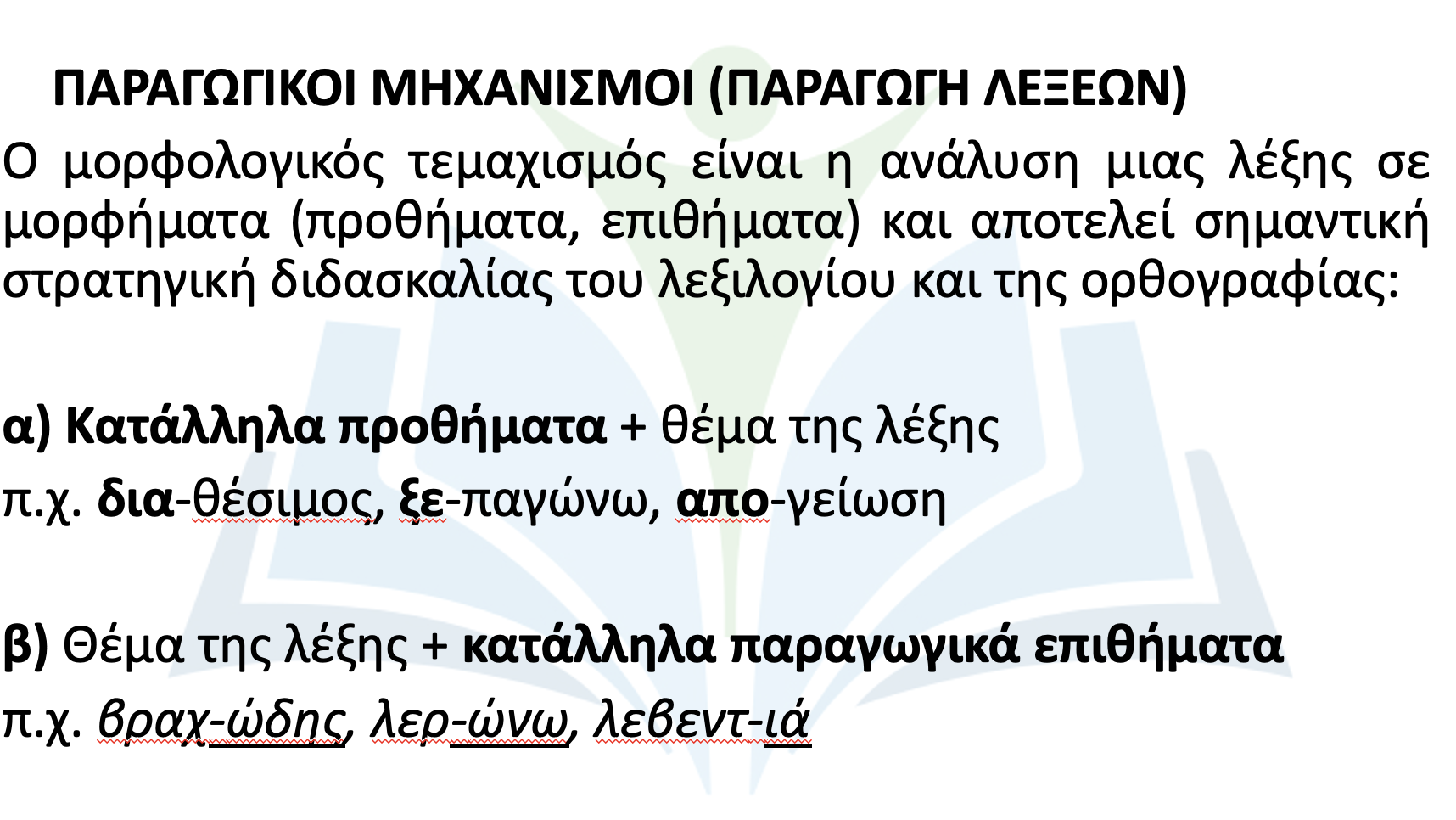 Λεξιλόγιο
Λεξιλόγιο
Λεξιλόγιο
Λεξιλόγιο και κείμενα
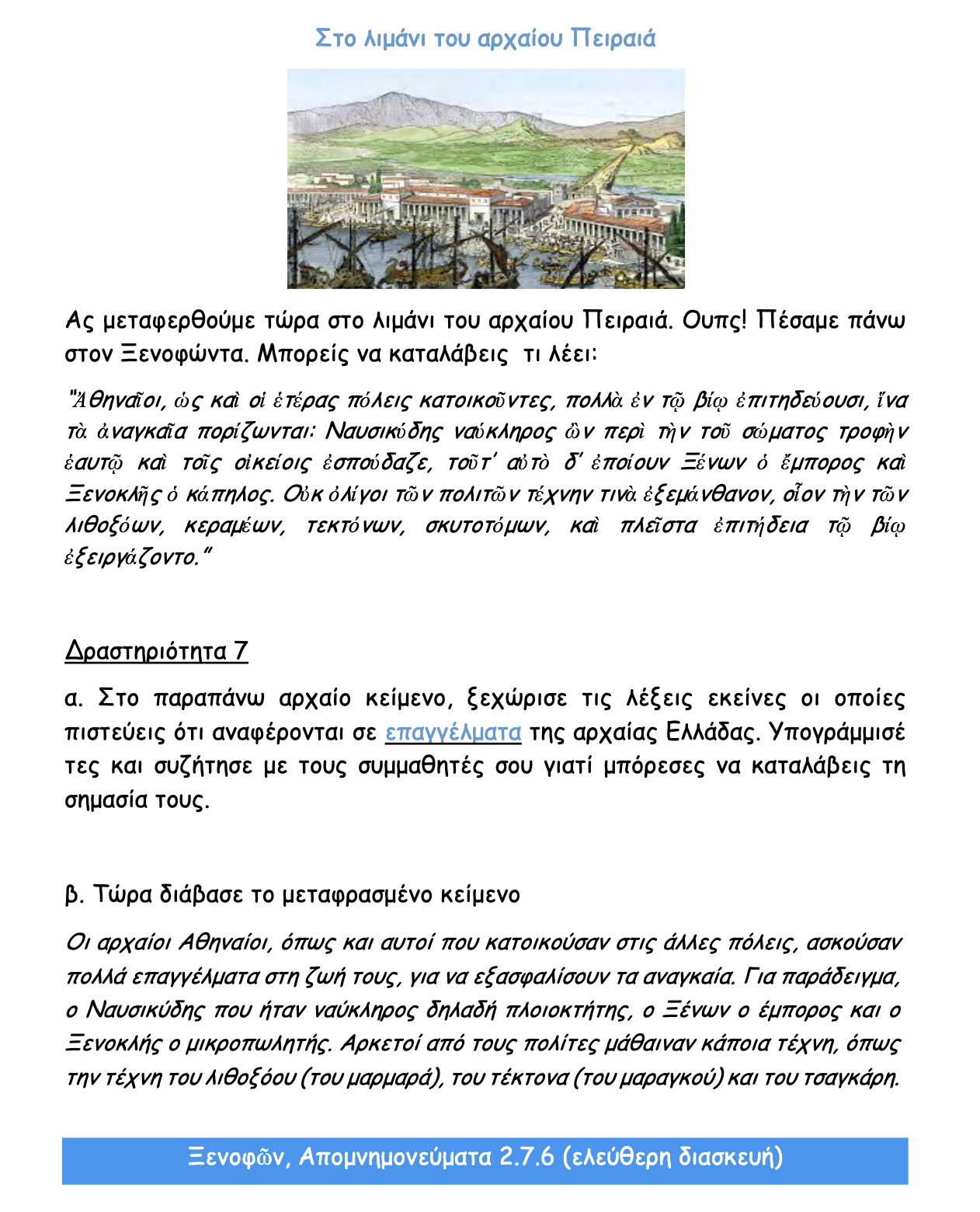 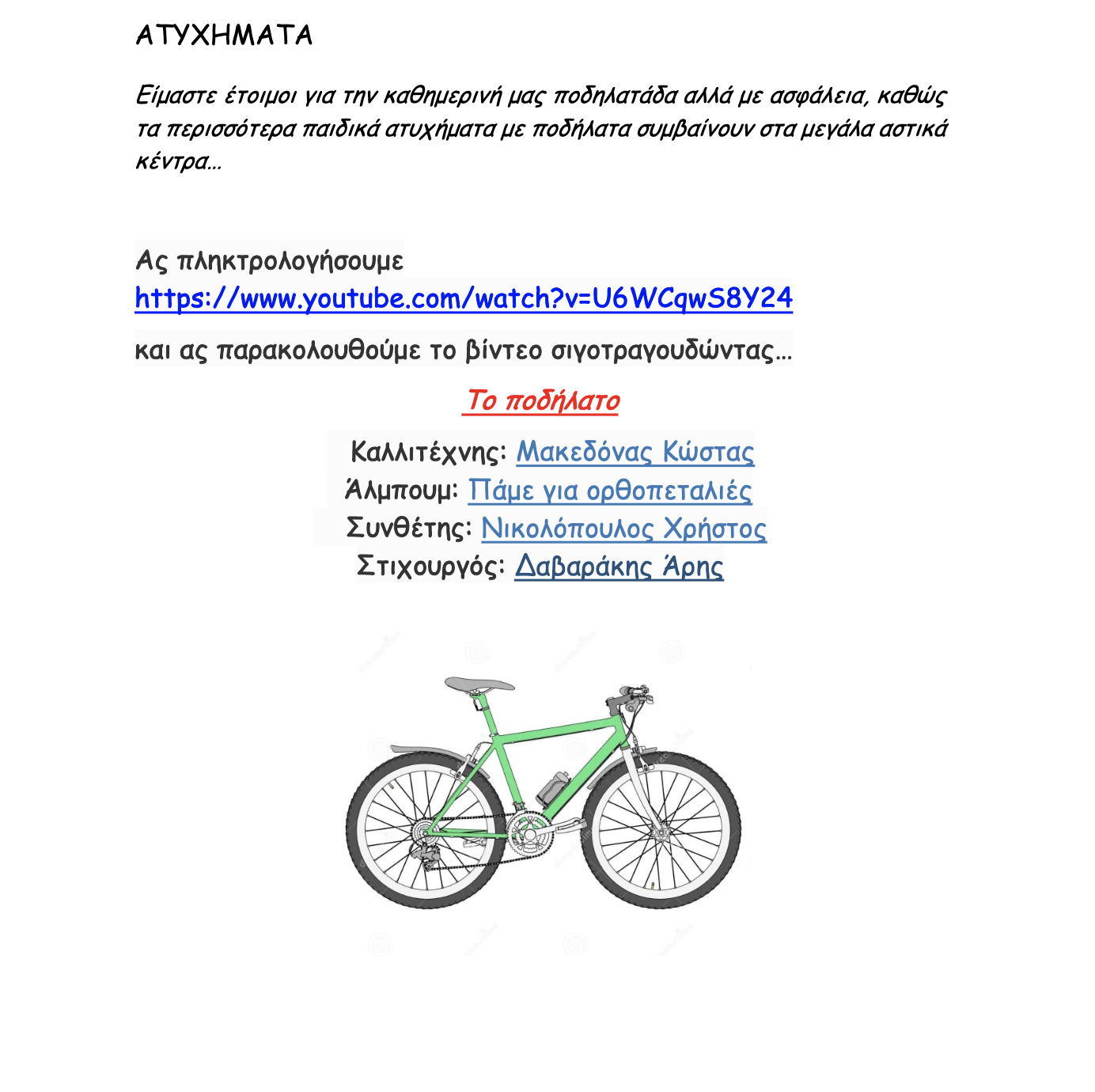 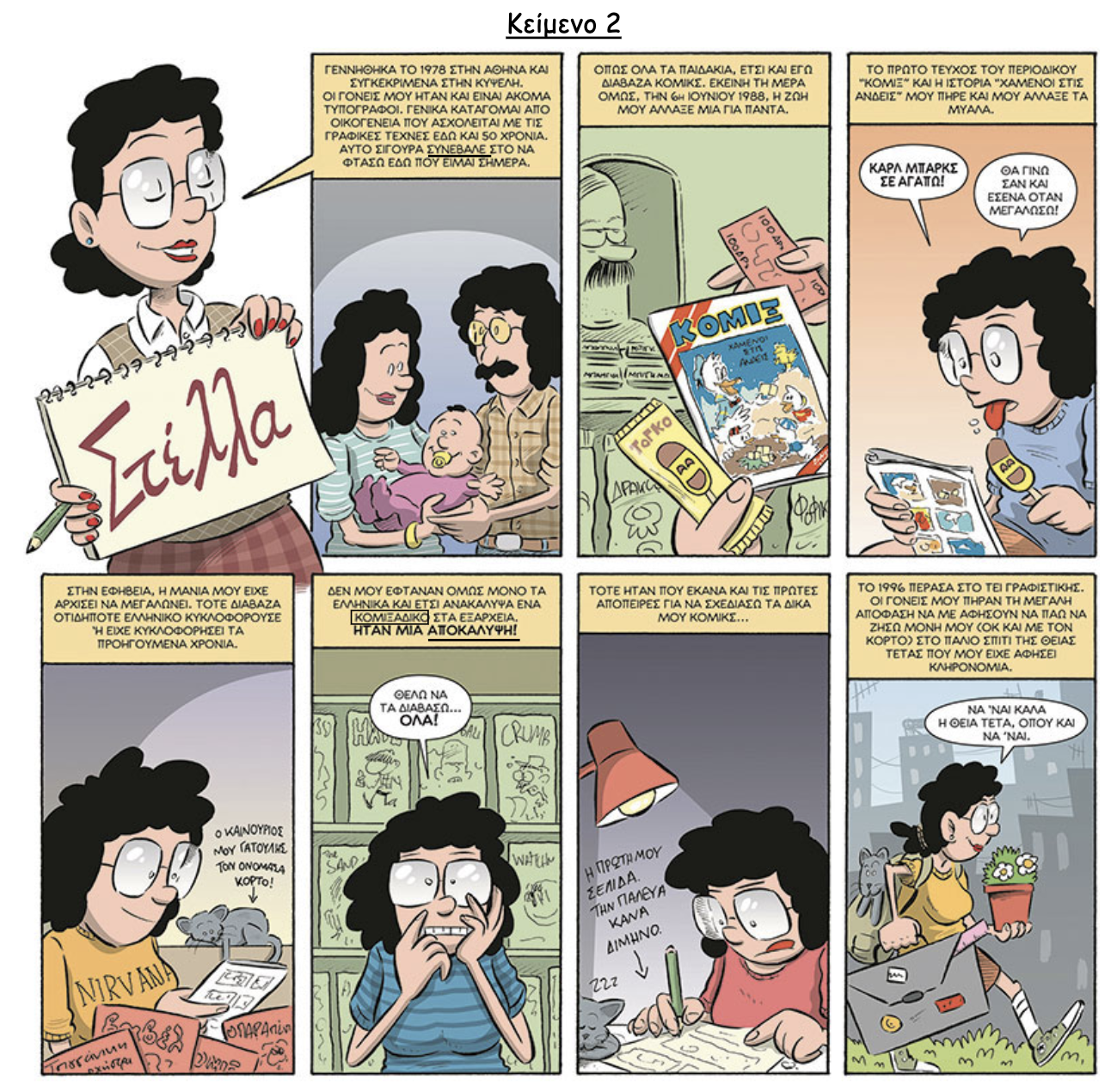 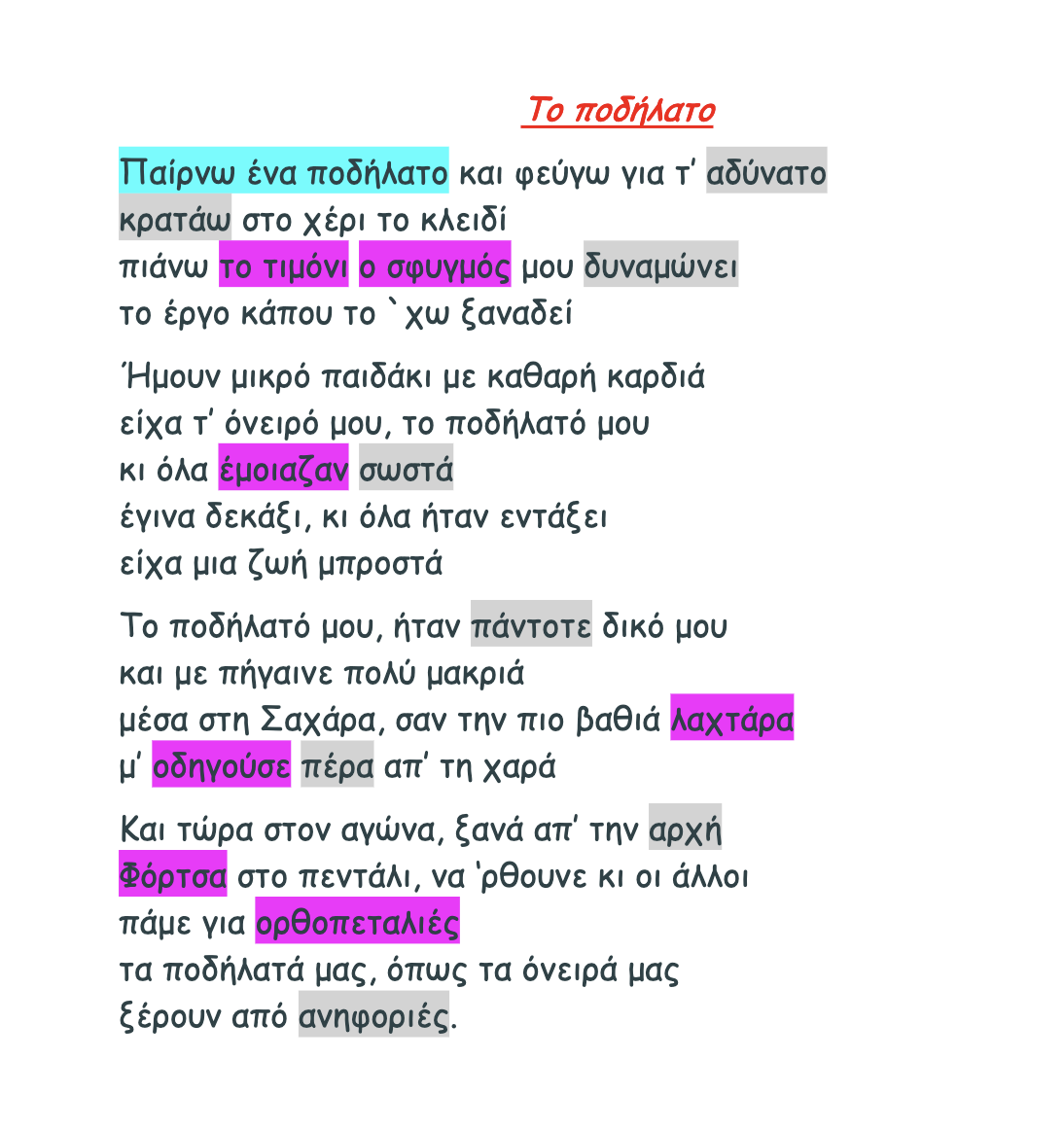 Λεξιλόγιο και δραστηριότητα για τις συνάψεις λέξεων
Λεξιλόγιο και δραστηριότητα χρήσης λεξικού
Λεξιλόγιο και δραστηριότητα παραγωγής λόγου με το βασικό λεξιλόγιο
Λεξιλόγιο και δραστηριότητα για τη σημασία των λέξεων και τα σχήματα λόγου
Λεξιλόγιο και δραστηριότητες με συνώνυμα και αντώνυμα
Λεξιλόγιο και δραστηριότητα για τη σύνθεση λέξεων
Λεξιλόγιο και δραστηριότητα για την παραγωγή λέξεων με προθήματα
Λεξιλόγιο και διεθνισμοί
Λεξιλόγιο και ετυμολογία - ιστορική ορθογραφία
Λεξιλόγιο και δραστηριότητες αυτοξιολόγησης
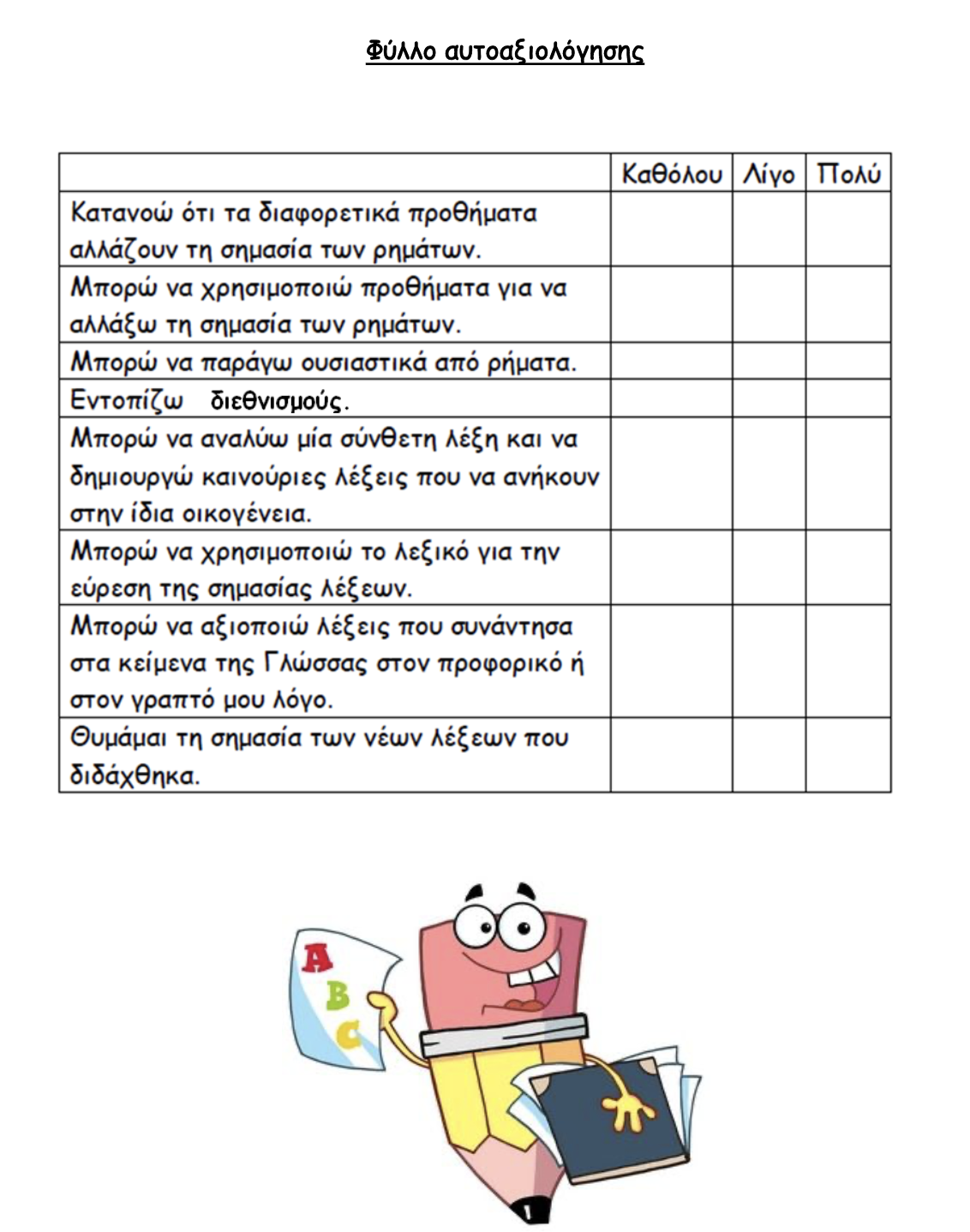 Περίοδος Μετάβασης στο Γυμνάσιο
Τέσσερις κύκλοι δραστηριοτήτων: α)Ευαισθητοποίηση/Ενημέρωση των μελών της σχολικής μονάδας, διάρκειας 2 διδακτικών ωρών
β)Έρευνα των μαθητριών/μαθητών σε λογοτεχνικά κείμενα, συνεντεύξεις από προσωπικότητες, μελέτη/έρευνα σε θέματα που αφορούν τη γλώσσα, διάρκειας 4 διδακτικών ωρών
γ) Σχεδιασμός ευρηματικών ομαδοσυνεργατικών δραστηριοτήτων που θα αφορούν τις δημιουργικές εργασίες, όπως κατασκευές, δημιουργία αφίσας (έντυπης – ψηφιακής) συγγραφή κειμένων, ποιημάτων, συγγραφή θεατρικών έργων, δημιουργία ιστοσελίδας/ψηφιακού αρχείου, διάρκειας 6 διδακτικών ωρών
 δ) Ομαδοσυνεργατικές δραστηριότητες, που θα σχετίζονται με την παρουσίαση της Μετάβασης στο πλαίσιο εκδηλώσεων-δράσεων της σχολικής μονάδας (Διοργάνωση συνεδρίου/Ομιλίες, διοργάνωση ΤEDex, διοργάνωση ημερίδας, επίσκεψη σε Εκπαιδευτικά Ιδρύματα, επίσκεψη σε άλλα σχολεία, Ανοιχτή μέρα στην τοπική κοινωνία…), διάρκειας 6 διδακτικών ωρών
ΣΑΣ ΕΥΧΑΡΙΣΤΩ ΠΟΛΥ ΓΙΑ ΤΗΝ ΠΡΟΣΟΧΗ ΣΑΣ